Black Demos: Weekly Time Spent With TV
Scan or click to access more video consumption insights
Black demographics are more likely to watch both linear TV and streaming than the average viewer
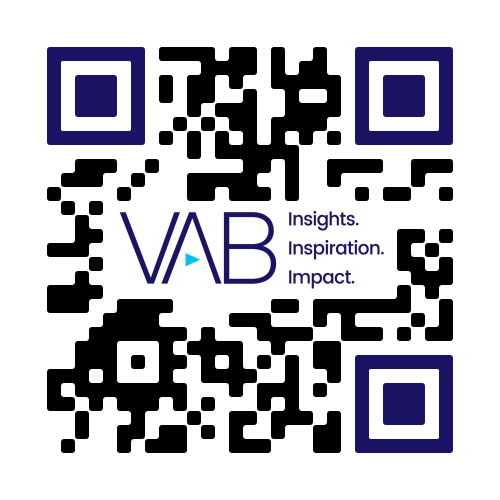 Weekly Time With TV
In HH:MM
18+
18-34
35-49
Source: Nielsen, The Global Black Audience, February 2024. Nielsen National TV Panel; U.S., Q2 2023.
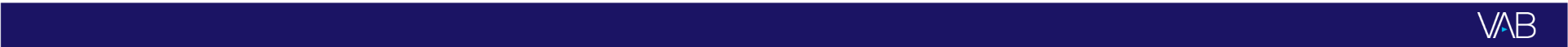 This information is exclusively provided to VAB members and qualified marketers.